ГОУ центр образования № 2006
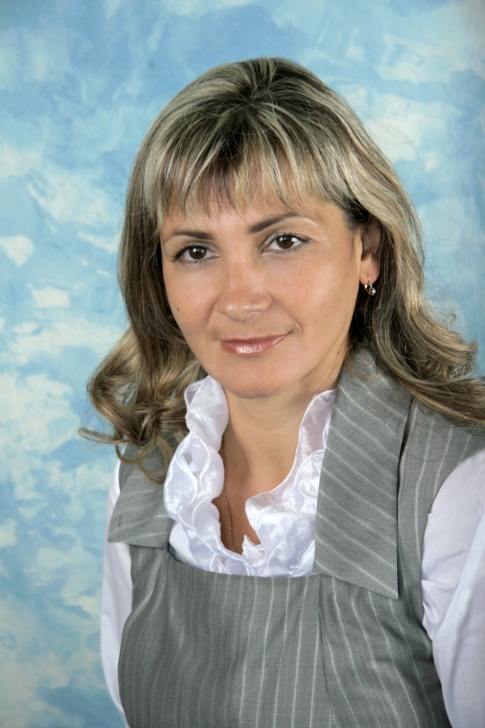 Кайнова Наталья Евгеньевна  
 учитель начальных классов
(стаж 21 год, высшая категория)
Индивидуальный подход 
в обучении и воспитании
младших школьников.
На Земле никогда не было, нет и не будет двух совершенно одинаковых людей. Каждый человек единственный и неповторимый в своей индивидуальности!
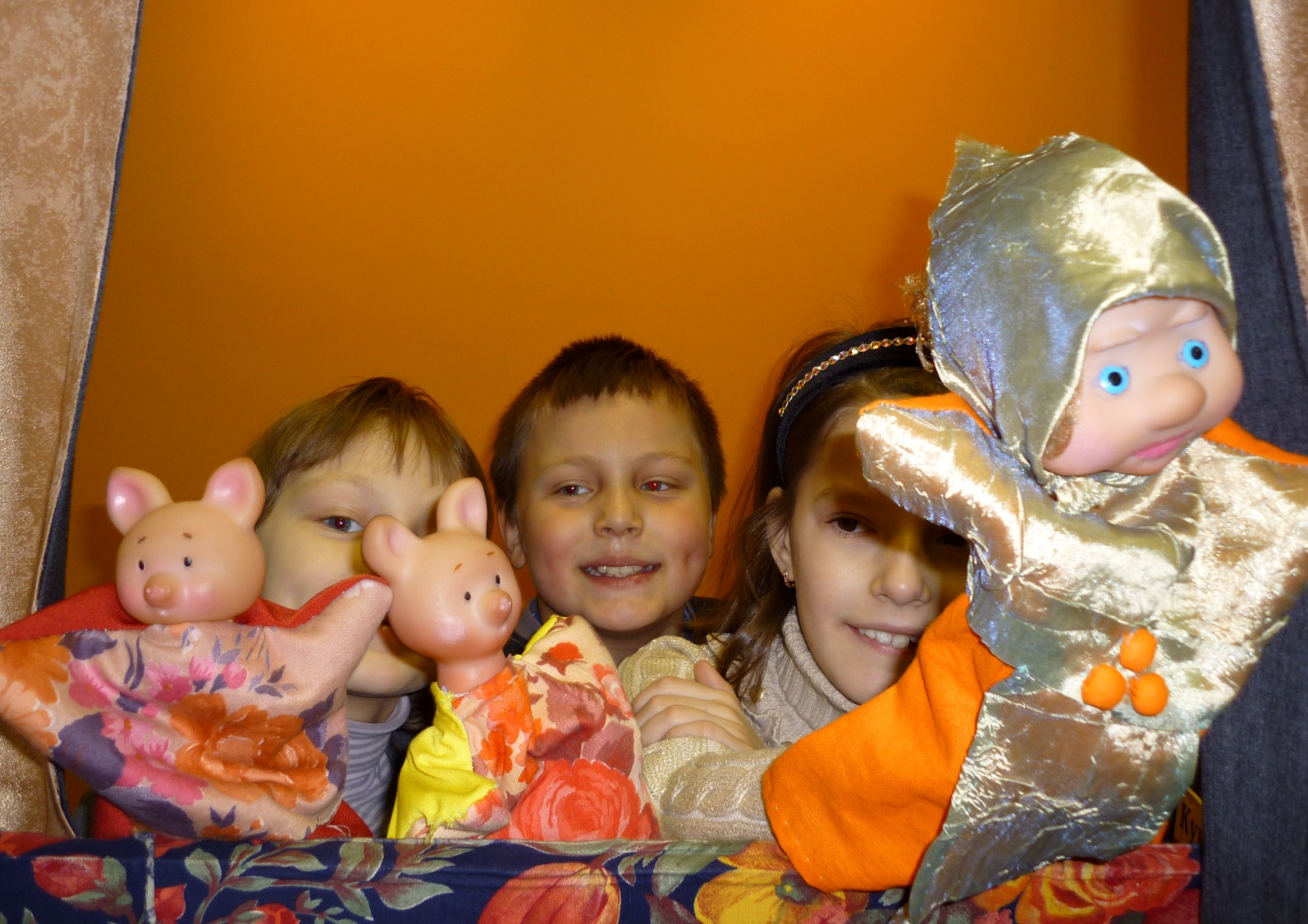 Уверенность!
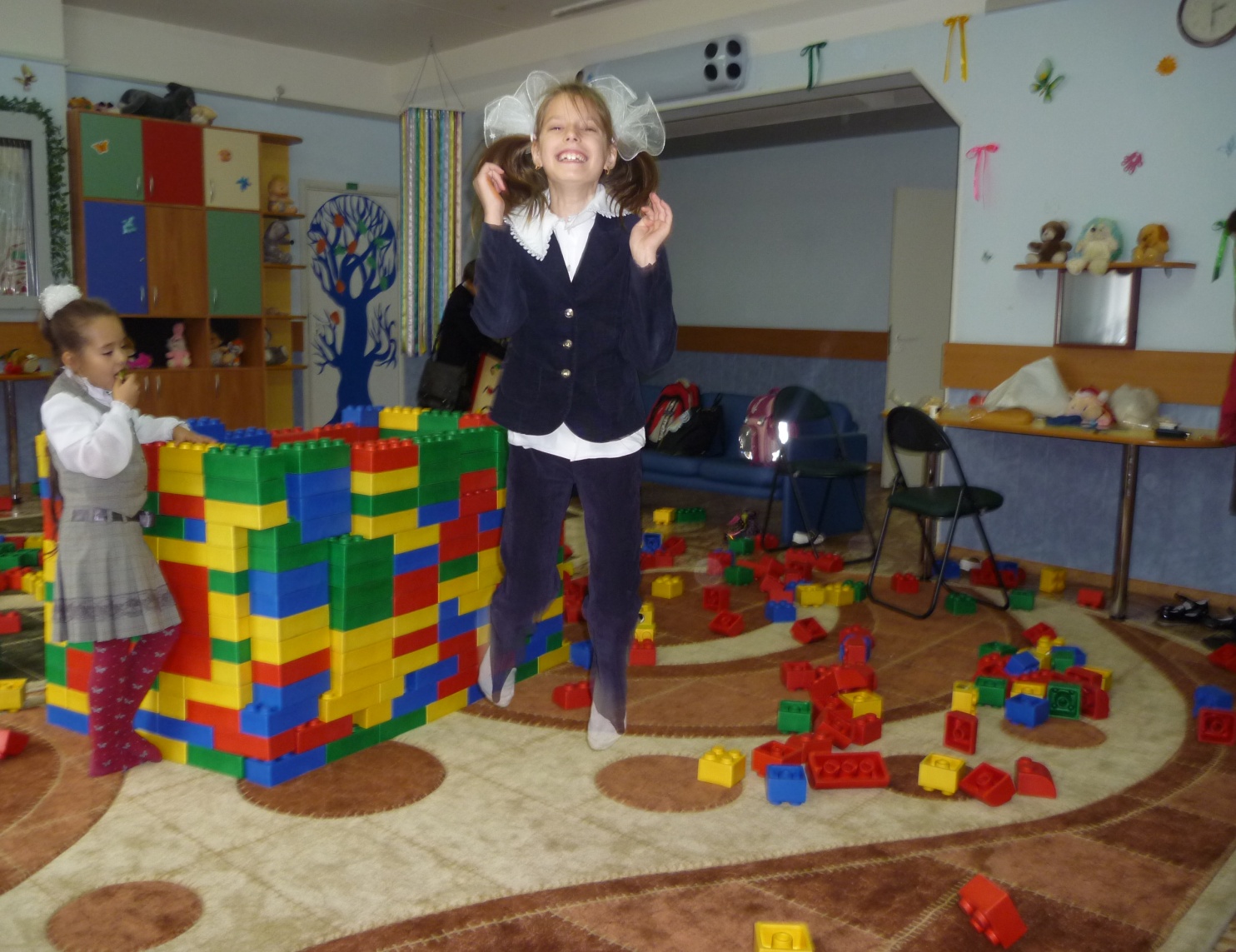 Радость!